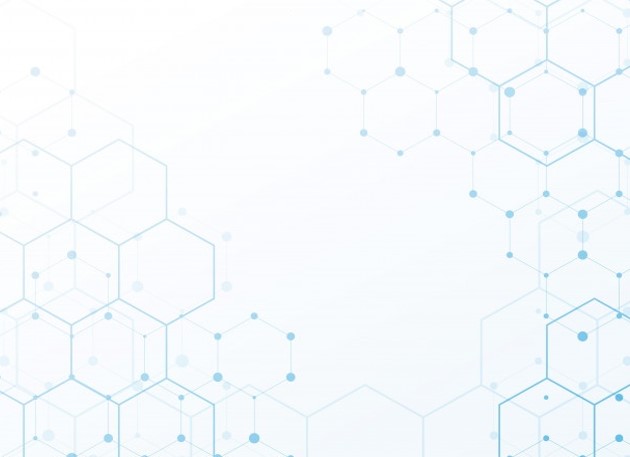 SASD Maximo Ecosystem Upgrade
Initiative – 166

11/02/2022 Status Meeting
Agenda
1
Last 47 days
2
For the remainder of 2022
Mitigated Risks
3
4
Open Risk and Possible Blockers
5
Schedule
6
Q&A
The last 47 days:
The last 47 days (continued)
For the rest of 2022
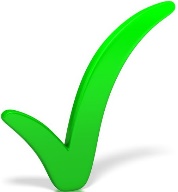 Risks mitigated since last status meeting
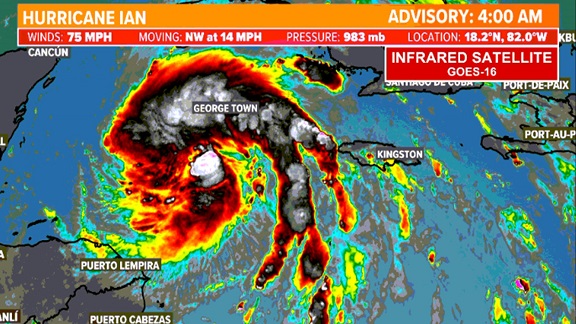 Initiative-166 Open Risks and Possible Blockers
Multiple members of Don Keene system testers might be out due to Covid-19
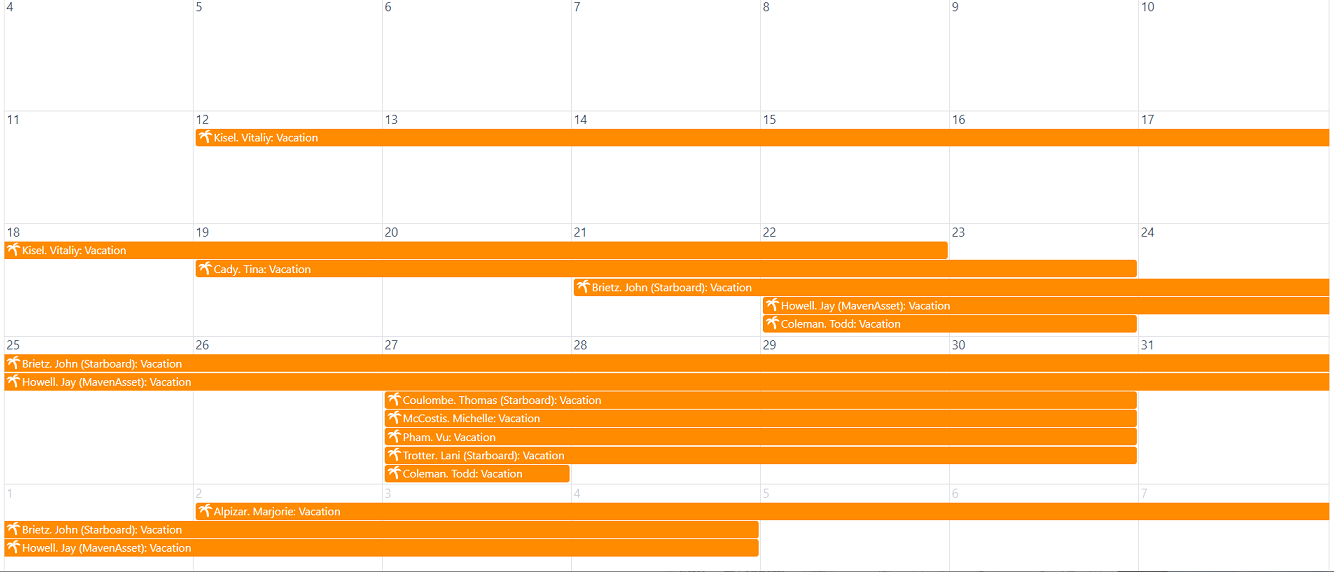 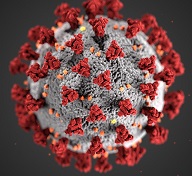 Schedule
SASD Projects and Efforts on Hold
Business Planning
Underground Facility Claims module in Maximo 
Information Management
ArcGIS Field Maps for Insect Mitigation implementation and development
ArcGIS Pro integration
CMMS Evaluation
Enterprise/Portal final implementation
Hiring GIS Analyst I/II
Migration from ArcPad to StudioGo final implementation
Pipeline Support
Granite upgrade
Evaluation of the Max_report list (currently 1,400 reports)
Several Change Advisory Committee (CAT) items implementation related to new tools to improve work efficiency and additional functionality in Maximo, impacting SASD across the board